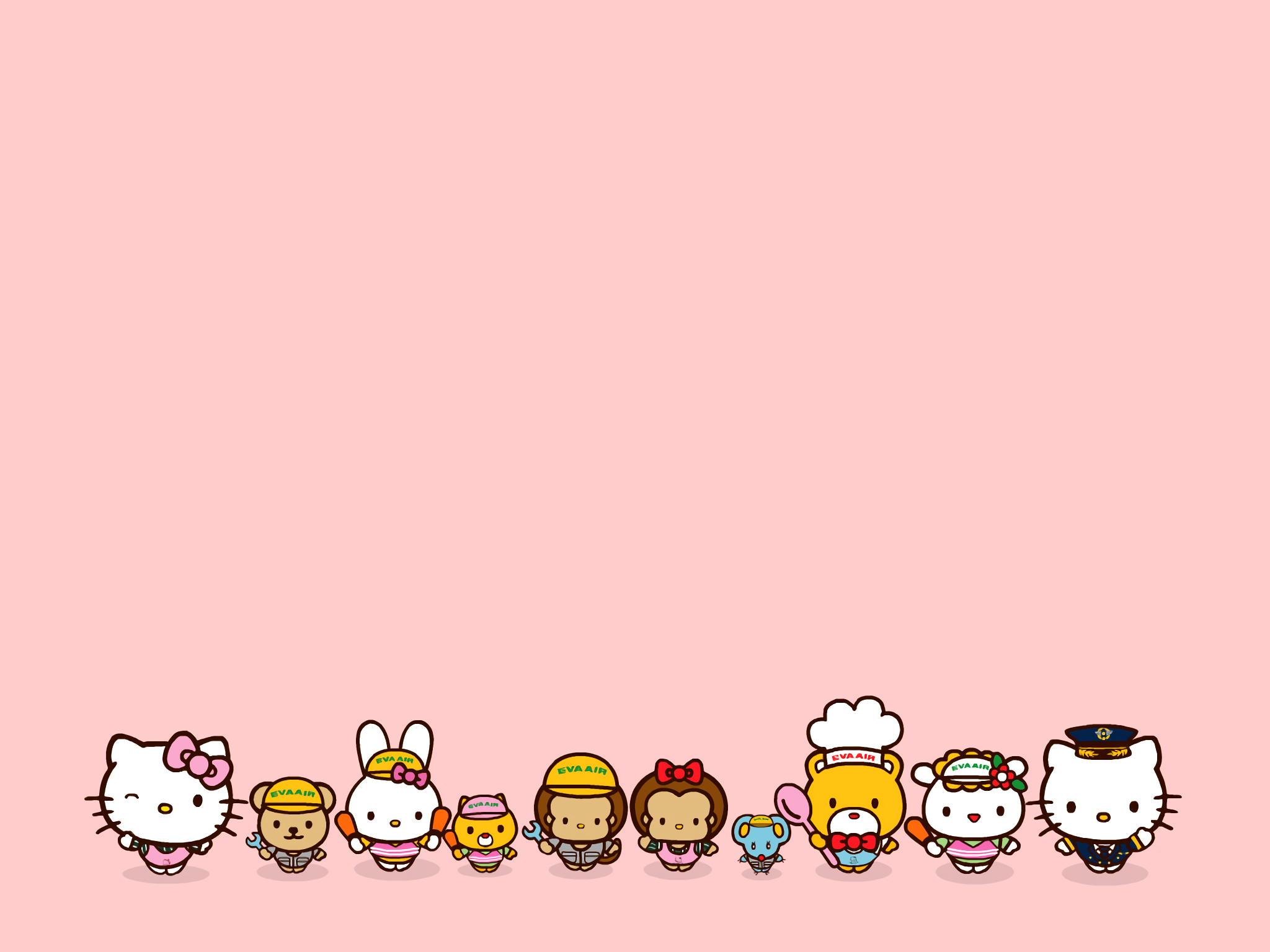 PHÒNG GIÁO DỤC & ĐÀO TẠO LONG BIÊN
TRƯỜNG TIỂU HỌC NGỌC LÂM
TIẾNG VIỆT   LỚP 1
Bài 20 :  Ôn tập và kể chuyện
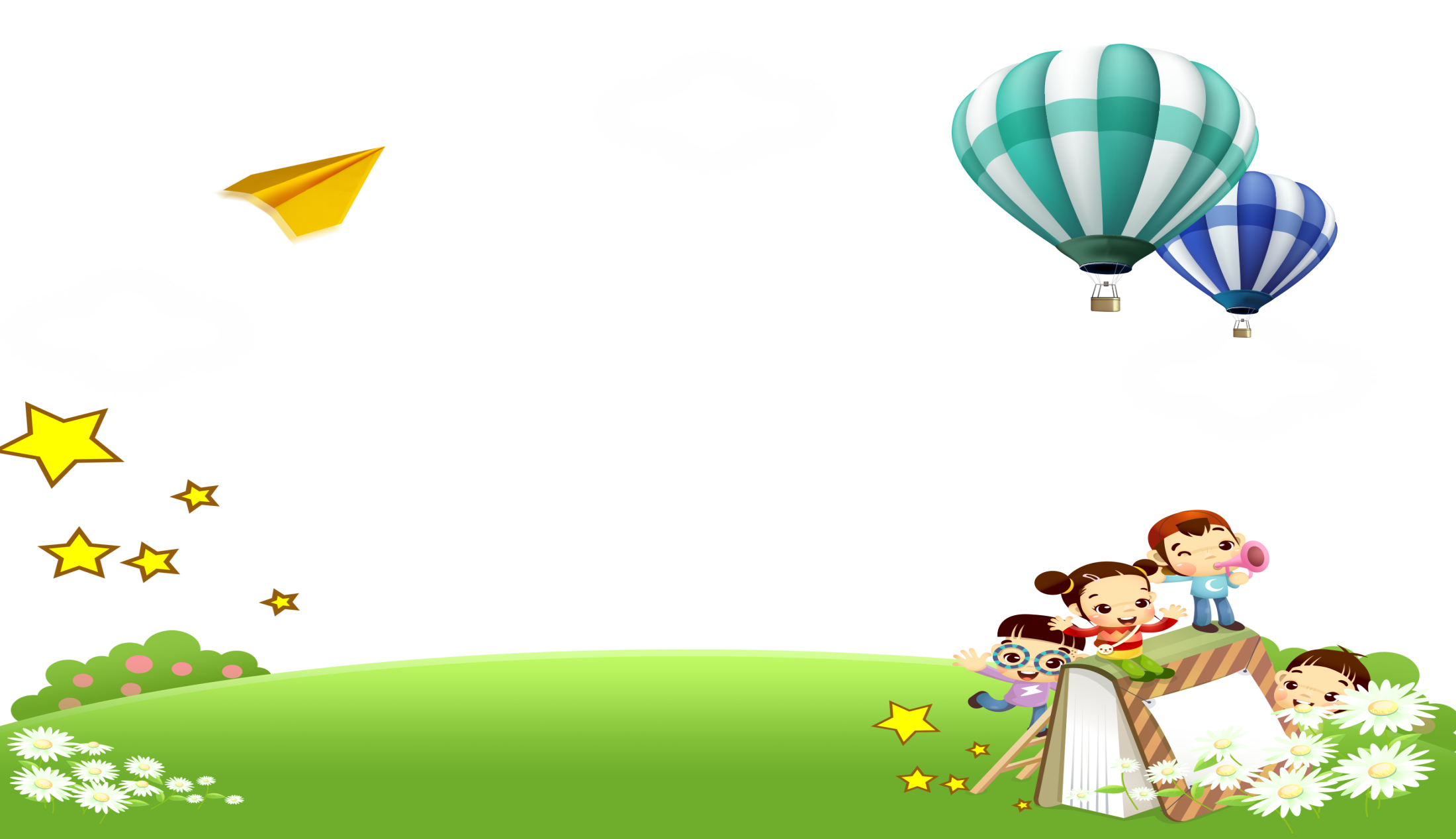 KHỞI ĐỘNG
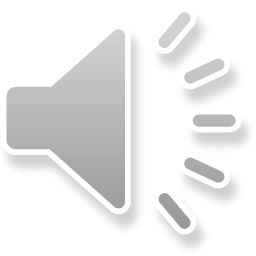 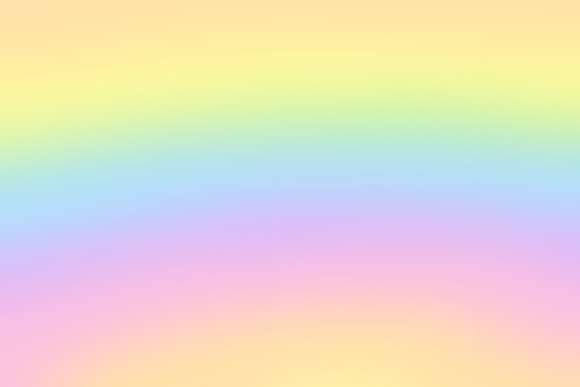 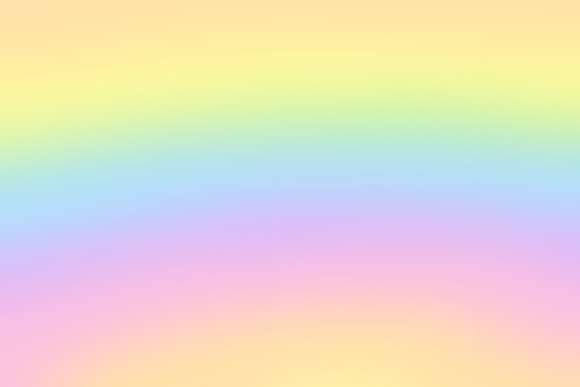 mu
me
mê
ne
nê
nu
gu
gie
giu
giê
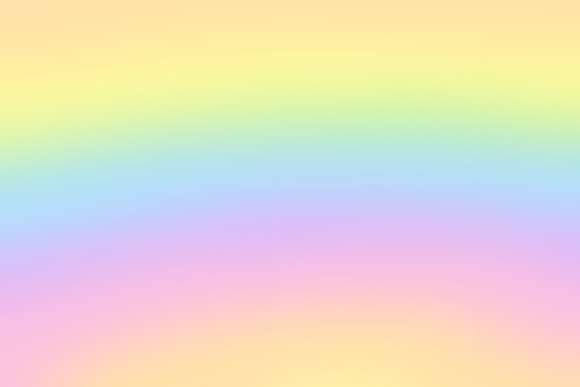 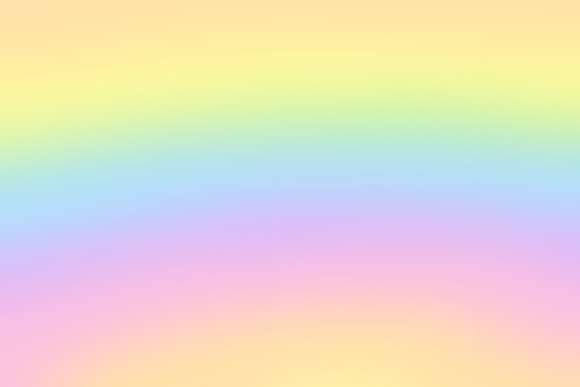 ghi
nhi
nho
như
ngo
ngư
nghi
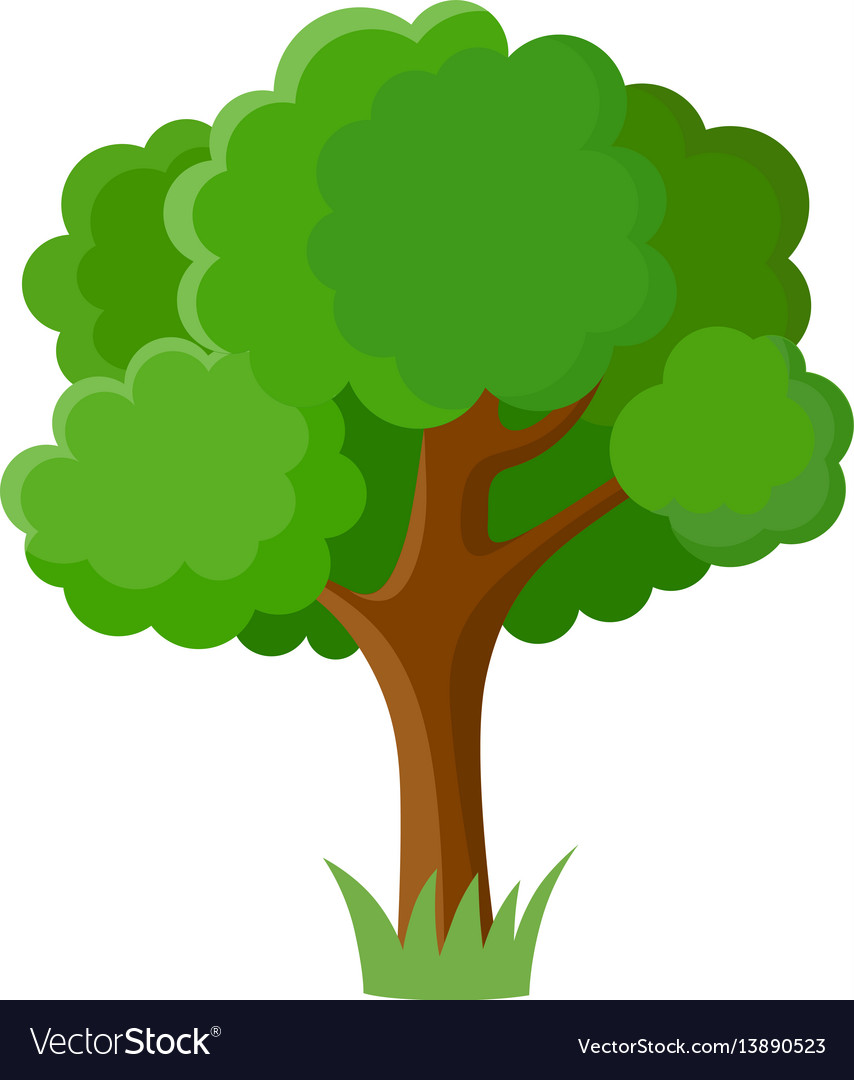 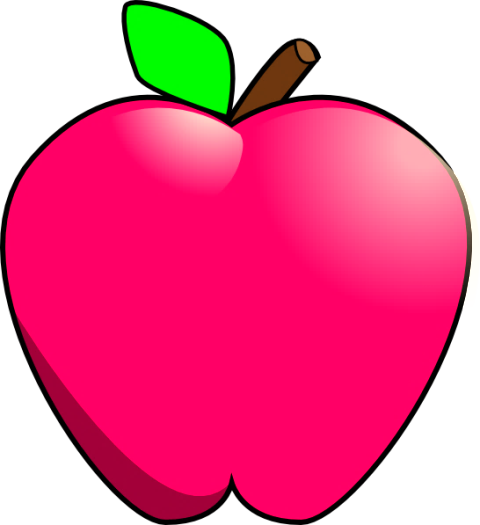 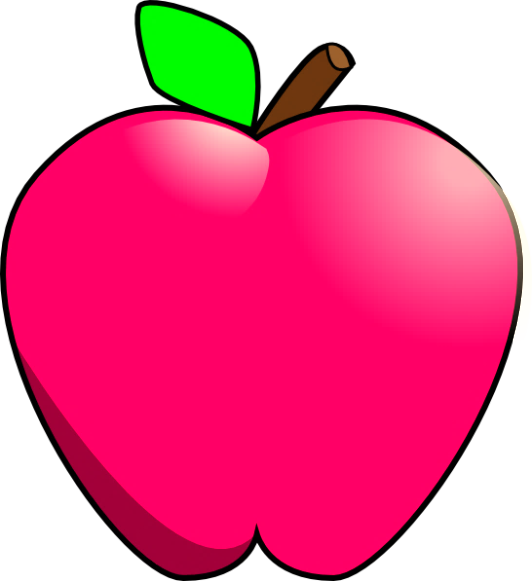 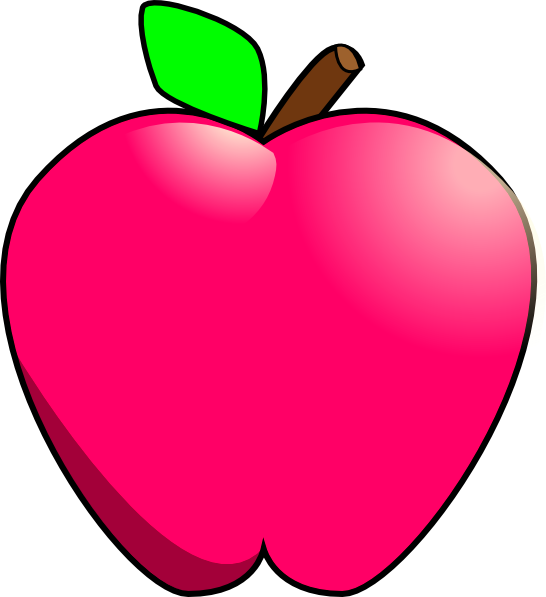 nụ cà
nhà ga
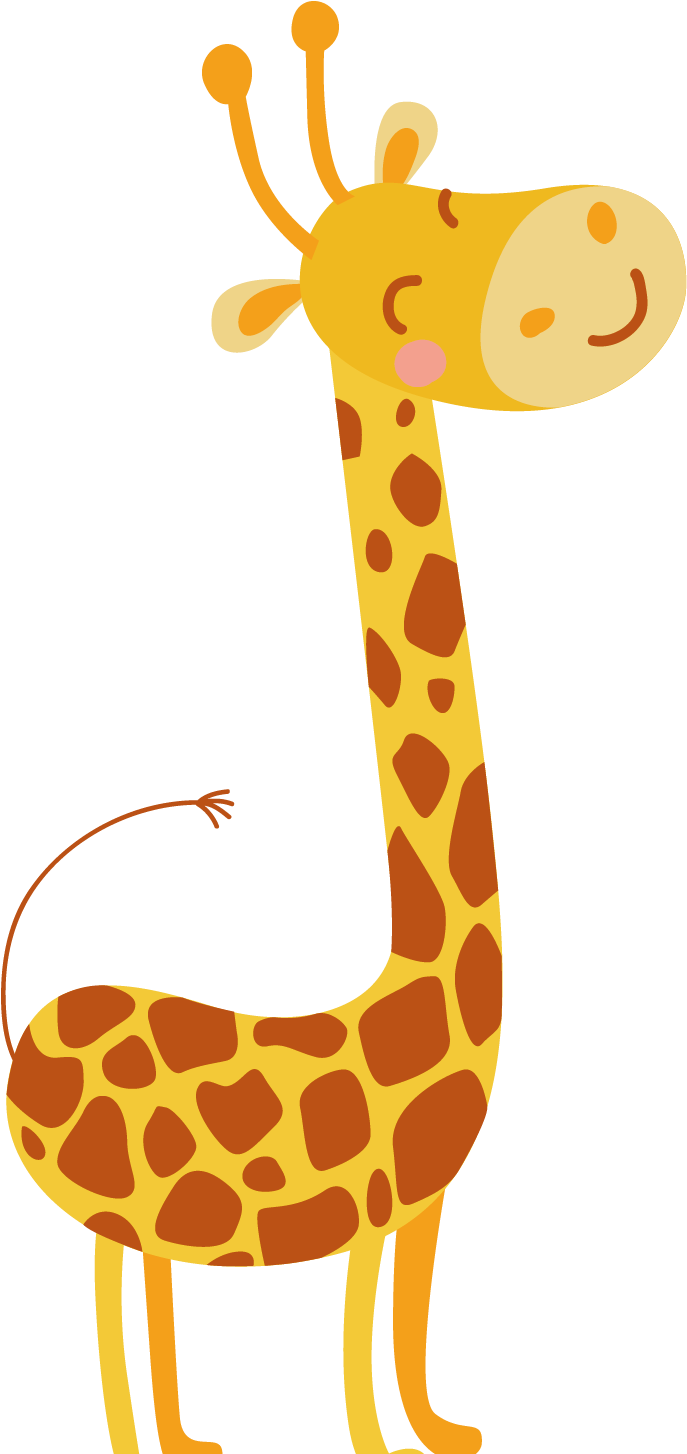 nghỉ hè
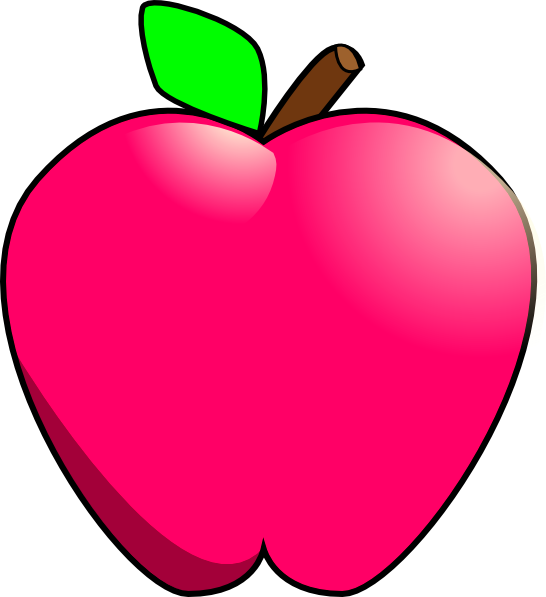 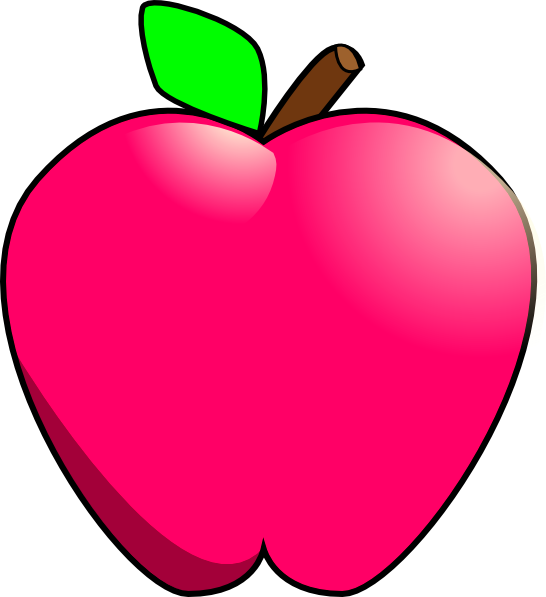 ngủ mơ
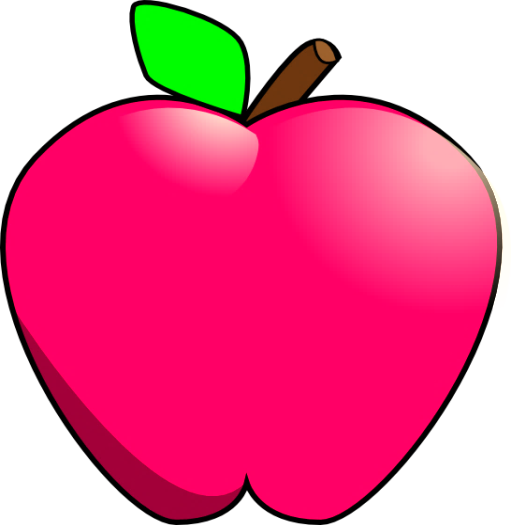 bỡ ngỡ
giá đỗ
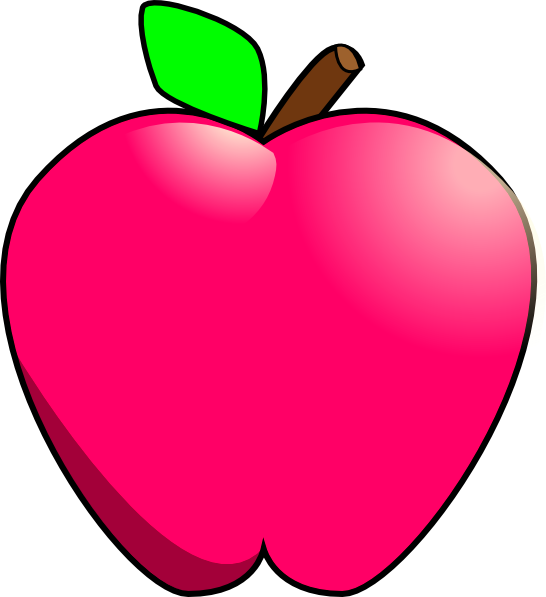 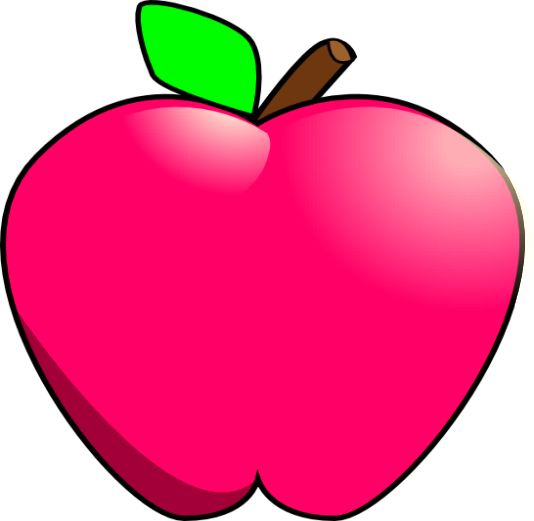 nho nhỏ
ghế gỗ
Mẹ ghé nhà bà.
Nhà bà ở ngõ nhỏ.
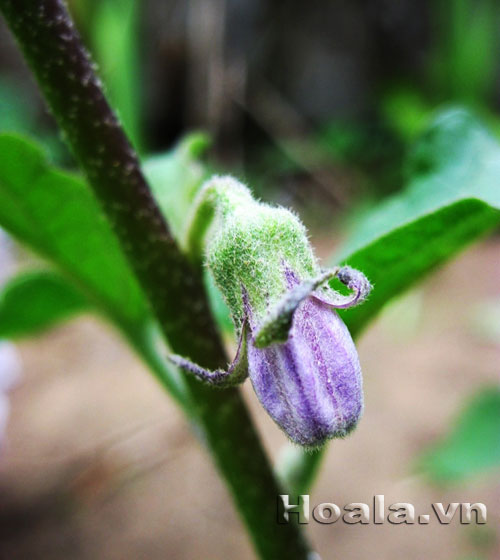 Nụ cà
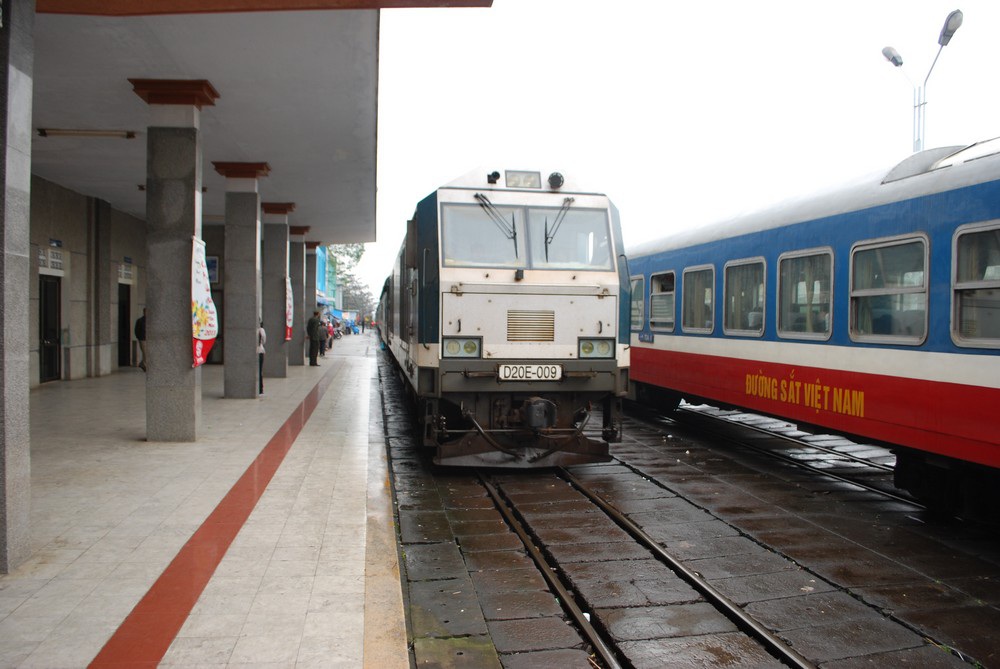 nhà ga
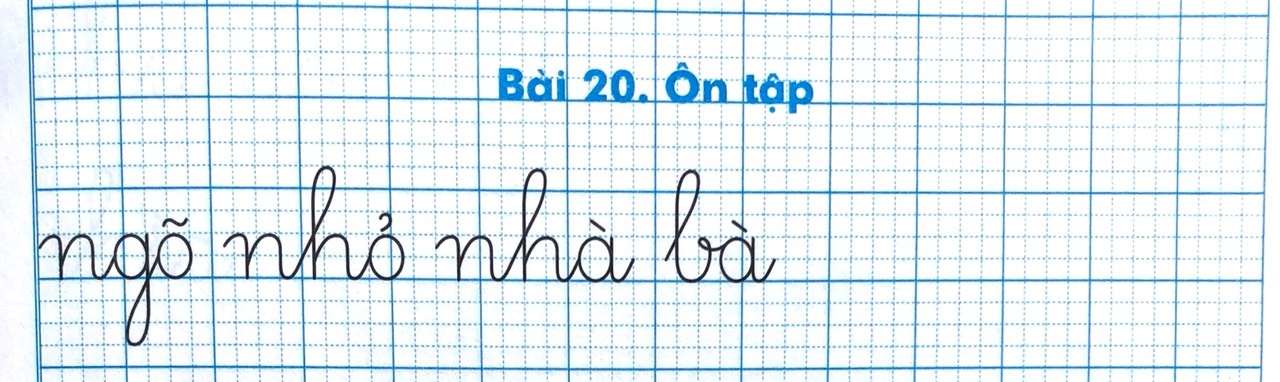 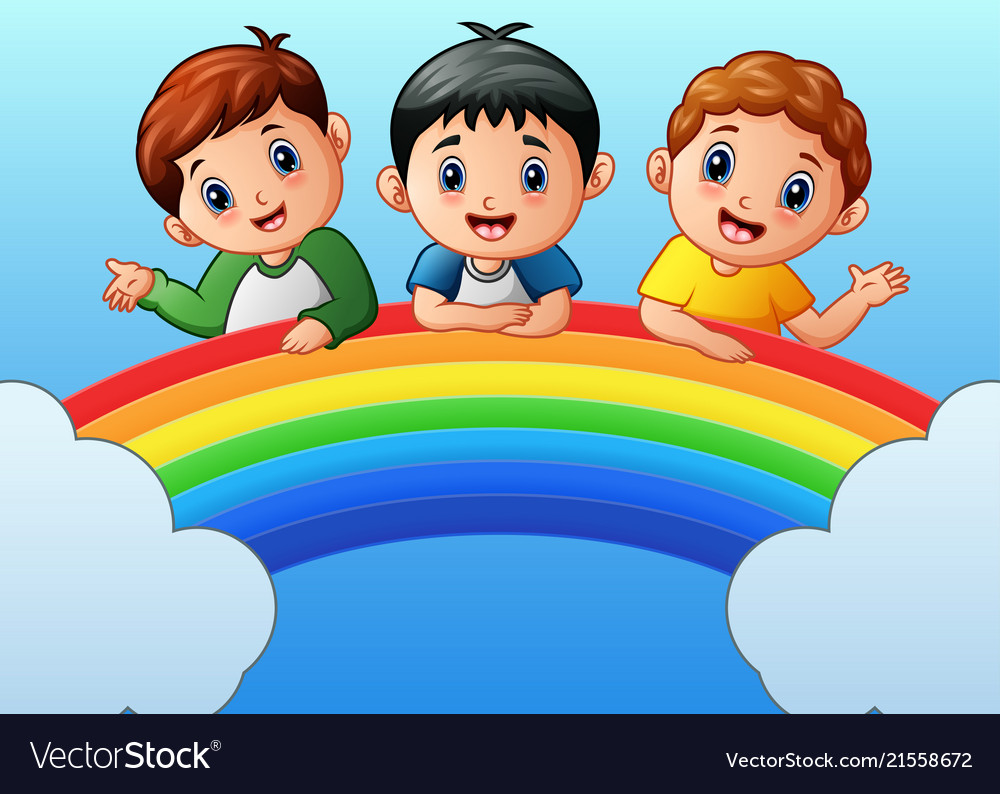 Tạm biệt các em!